Nature of Ethics
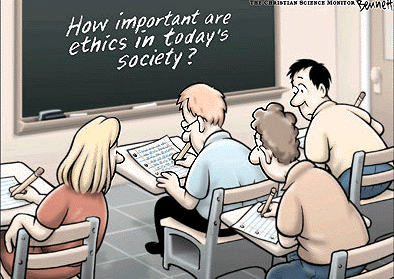 1
What is Ethics?
The philosophical study of morality. Ethics deals with morality, but it is not the same as morality.  Morality is the subject matter that ethics studies. 

Good and bad; right and wrong.

Distinction between “ethics” and “morality.”
2
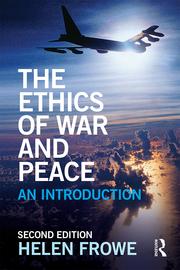 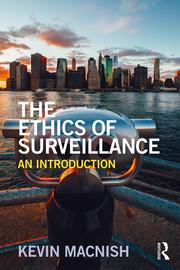 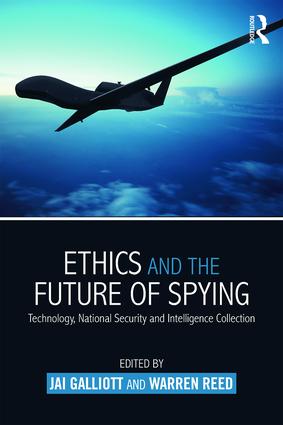 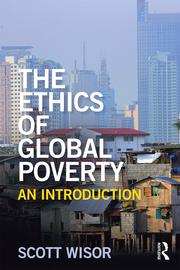 3
What is Ethics?
What is the basis of morality?
Which ethical theory best justifies and explains moral life?
What is morality’s relationship with

     Religion?
     Law?
     Social etiquette?
4
Questions to Ponder
What is it to be a moral person?
What is the nature of morality?
Why do we need morality?
What function does morality play?
How do I know what is the good?
5
[Speaker Notes: These are the questions posed by the author in the introductory Chapter One.]
Questions to Ponder
Are moral principles absolute?
Use examples of killing, lying, and stealing.
Are moral principles relative to social groups or individual decisions?
Is morality only in the view of the person being moral?
Is there a time for me to act immorally?
How can I justify my moral beliefs?
6
What is Morality?
Morality consists of the standards that an individual or a group has about what is right and wrong or good and bad.
7
Moral:
The term comes from BOTH
   the Latin (meaning “mores”)
   and
   the Greek (meaning “ethos”)

Each derives their meaning from 
the idea of custom.
8
Morality Refers to
Certain Customs
Certain Precepts
Certain Practices of Peoples and Cultures

Positive or Descriptive Morality
used to describe actual beliefs and customs of a culture
9
Moral Philosophy
Refers to philosophical or theoretical reflection on morality

Ethical theories come from moral
   philosophical reflections.

Moral philosophers
10
Ethics
Refers to the whole domain of morality and moral philosophy

Both areas are connected by common concerns in different ways through:
   Values, Virtues, Principles
And Practices
11
Moral Philosophy
The systematic endeavor to
   understand moral concepts and
   justify moral principles and  theories.

Moral Philosophy analyzes concepts
   and terms like:  right/wrong, ought, and good/evil.
12
Moral Philosophy
Seeks to establish principles of right behavior to serve as a guide for individuals and groups.

Investigates which values and virtues are important for a worthwhile life in society.
13
Moral Precepts Concern Social Norms
Morality has a normative aspect in that it has a distinct guiding function which is also shared by religion, law and social etiquette.

Morality functions differently in religion, law and social etiquette.
14
Morality In Religion
Morality is usually essential to the religion’s practice.

The moral principles are grounded in revelation and divine authority of that religious belief system.
15
[Speaker Notes: Religious and Secular ethics have two different orientations which often generate different moral principles and evaluation standings.  However, they need not do this.  Both religious and secular ethics can and do agree.]
Morality and Law
Laws are instituted to promote social and individual well being.

Laws resolve conflicts of interest.

Laws promote social harmony.
16
Morality and Law
Morality also does all of these three.

Ethics may judge that some laws are immoral without denying that those same laws are valid laws.
17
[Speaker Notes: Some aspects of morality are not covered by law.  For example:  There is no general law against lying except in certain situations like perjury when one is under oath in a court of law.]
Law and Morality Differ
According to the concept of ‘Intent’

Bad intentions (mens rea) is factored into the legality of a criminal act.
But, no one can be punished for only thinking bad thoughts according to the law.
18
[Speaker Notes: English law of 1351 against treason made it a crime to think about killing the king, but there was no way the law could enforce or fathom a person’s thoughts or intent.  Morality can hold an individual responsible for their intent and a person can suffer punishment for their intent even if they never commit the action.]
Law and Morality Differ
The enforcement of Law has physical (imprisonment) and financial (fines) sanctions.

Sanctions of conscience, guilt, reputation, etc. enforce morality.
19
Morality and Etiquette
Etiquette determines what is polite social behavior.

Morality determines what is correct or right social behavior.

Can not obeying social custom in some cases be considered immoral?
20
[Speaker Notes: Social etiquette deals with the customs people in each culture habitually use and term acceptable.  These behaviors help our society to flow smoothly.  None of the social rituals claim any moral superiority over another. However, once a social custom is adopted, the practice of that custom appears as a moral rule that defers respect to all people in that society.  Not obeying the social customs could be termed in some cases immoral by society.]
Religion, Law, & Etiquette have limitations in society
Religion –Rests on Authority that some people question.

Law – Every social ill does not have a law and all rules cannot be enforced.

Etiquette – Does not go to the depth of what is existentially important.
21
Normative Statements
Distinction between normative and factual statements (a.k.a. fact/value distinction).  Ethical disagreements are usually not resolved (if they are resolved at all) by appealing to facts.
A normative statement expresses a value judgment of some kind, and its correctness is determined by reference to a norm or standard.
22
Examples of Normative Statements
Stealing is wrong.
It is never permissible to lie.
You should not cheat on your spouse.
Capital punishment is cruel and unusual punishment.
Affluent nations have a moral duty to assist impoverished nations.
23
Reasonable Disagreements
Ethics is enormously important but difficult to think about clearly and responsibly.

Seems like reasonable people can have reasonable disagreements on ethical issues.
24
Sources of Morality
We can get our sources from 
Virtually anywhere. 

 Parents 		Friends
 Teachers 		Movies 
 Music			Video games
 Church		Synagogue
 Mosque		Temple
 Reason		Internet
25
Why is Ethics Important?
Much of what we are and do is determined by our moral values, because our values shape our thoughts, feelings, actions, and perceptions [Beliefs  Actions].

PETA vs. PETA
26
So Why Study Ethics?
On an intellectual level, studying ethics can help you participate intelligently in society’s ethical debates (e.g., abortion, euthanasia, capital punishment).
27
So Why Study Ethics?
On a professional level, many professions (e.g., law, medicine, engineering, nursing) have rules of professional conduct to which you’re expected to adhere.

Disciplinary/ethics boards
28
Consider The Consequences Of NOT Caring
Demotion, termination, monetary fines, loss of company reputation, bankruptcy, imprisonment.

The government may investigate companies suspected of ethical and legal improprieties.
Enron			Halliburton
WorldCom		Qwest
Arthur Andersen	Adelphia
29
On a Professional Level…
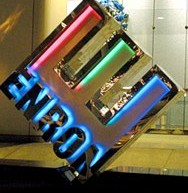 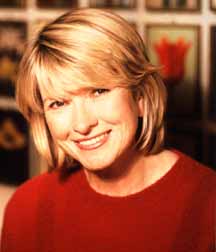 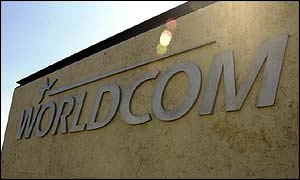 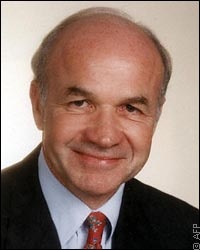 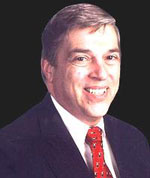 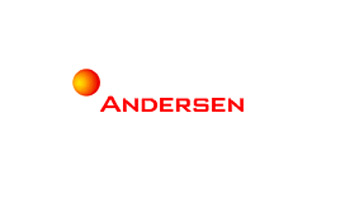 30
Need for Morality
Why do we need morality?  There are many responses to this question.
Thomas Hobbes (1588-1679) stated:
   Humans create a ‘social contract or
   covenant’ to create a standard of 
   social morals to counteract our
   ‘state of nature’ as he saw humanity.
31
[Speaker Notes: “State of Nature” according to Hobbes means that people in society are insecure because they have reason to fear one another due to the fact of human equality and ability to harm one another and our human desire to fulfill our personal goals.  Hobbes emphasized that humans create a ‘social contract or covenant’ and agree to give up personal liberty in order to  set up rules over us that we know we must obey.  These rules we agree are to be enforced by the might of the ruler or the state.  Where there is no enforceable law, there is neither right or wrong, justice or injustice.]
But Don’t We Need Morality?
Morality is the force in humanity that can keep us within a human behavior that advocates decency and respect.

Morals are a set of rules that if everyone follows them, nearly everyone will flourish.
32
[Speaker Notes: Rules formed over time become internalized and hopefully hold us back from violent animal impulse and responses.]
Purposes of Morality
These rules restrain our freedom in order to promote greater freedom and well being for us and for all in society.

There are generally five purposes of morals that are related but not all identical.
33
Five Moral Purposes
To keep society from falling apart
To ameliorate human suffering
To promote human flourishing
To resolve conflict of interest justly and in a orderly manner
To assign praise, blame, reward, punishment and guilt in society
34
The Goal of Morality
To create happy virtuous people
To create and support flourishing communities based on order and justice
To provide guidelines for people to achieve the above
To promote the good of morality
35
[Speaker Notes: The good of morality is constituted in the five purposes:  To keep society from falling apart; to ameliorate human suffering; to promote human flourishing; to resolve conflict of interest justly and orderly; to assign praise, blame, reward, punishment and guilt.]
Morality
Extreme view:  Morality is the most important subject on earth.
Without it, we can not promote the good of humanity.
Moral rules are not relative.
They are not totally absolute; they can override one another.
36
[Speaker Notes: Moral rules are not justified by cultural acceptance.  They are not relative.  They do not change.  However, at times moral rules can be overridden by one another.  Therefore, they are not absolute in and of themselves when there are several rules involved in any given situation.  One moral rule will always be the most applicable and absolute for any given situation and will be the one to which all defer.]
Traits of Moral Principles
Central to morality are moral principles which have these five traits:

Prescriptivity
Universalizability
Overridingness
Publicity
Practicability
37
Prescriptivity
This refers to the practice or action guiding nature of morality.

This trait of moral principles advises people and influences action.
38
Universalizability
Moral principles must apply to all who are in relatively the same situation.
They must apply to all evaluative judgments.
They must be used consistently.
39
Overridingness
An authority that takes precedence over other considerations including aesthetic, prudential and legal concerns.

When principles conflict, one must override the other(s) for an action to be morally justified.
40
[Speaker Notes: Moral principles must have authority to take precedence over other considerations and have the hegemonic authority to do so at any time.]
Publicity
Moral Principles must be known by all and must be made public.

Keeping a moral principle secret would defeat the purpose of having a moral principle.

But cf. “cultural defense”
41
[Speaker Notes: It is necessary for moral principles to be made public so that they are known by all, used and known to prescribe behavior in society, can be used to give advice, and can be used to assign praise or blame.]
Practicability
Moral Principles must be workable to all in the general society.
Rules must not be too much for any one person.
Rules must take human limitation into consideration.
Difference in ethical standards occur over time and place.
42
Philosopher Spotlight:  Peter Singer
Ira W. DeCamp Professor of Bioethics, Center for Human Values, Princeton University

http://www.princeton.edu/~psinger/
43
Protest Letter:  Not everyone was pleased with Singer’s hiring by Princeton.
We the undersigned protest the hiring of 
Dr. Peter Singer as the Ira DeCamp 
Professor of Bioethics at Princeton 
University’s Center for Human Values. 
We protest his hiring because Dr. Singer 
denies the intrinsic moral worth of an 
entire class of human beings – newborn 
children – and promotes policies that 
would deprive many infants 
with disabilities of their basic human 
right to legal protection against
homicide.
44
Is There Any Such Thing As Moral Expertise?
Is the layman just as likely to be an expert in moral matters as the moral philosopher?
45
Hard Experts versus Soft Experts
Hard Experts
Mathematics
Physics
Chemistry

Soft Experts
Art
Religion
Politics
46
C.D. Broad’s Opinion
“It is not part of the professional business of moral philosophers to tell people what they ought or ought not to do. . . .
47
C.D. Broad’s Opinion
Moral philosophers, as such, have no special information not available to the general public, about what is right and what is wrong; nor have they any call to undertake those hortatory functions which are so adequately performed by clergymen, politicians, leader-writers . . .”
48
Peter Singer’s Response
First, his general training as a philosopher should make him more than ordinarily competent in argument and in the detection of invalid inferences [logical fallacies].
49
Peter Singer’s Response
Next, his specific experience in moral philosophy gives him an understanding of moral concepts [ethical theories] and of the logic of moral argument.
50
Peter Singer’s Response
Finally, there is the simple fact that the moral philosopher can, if he wants, think full-time about moral issues, while most other people have some occupation to pursue which interferes with such reflection.
51
Peter Singer’s Response
Moral philosophers have, then, certain advantages which could make them, relative to those who lack these advantages, experts in matters of morals.
52
Generally speaking, though, philosophers do not accept a statement solely on the basis of an individual’s authority, no matter how eminent.
53
Knowing Your Facts
Of course, to be moral experts, it would be necessary for moral philosophers to do some fact-finding on whatever issue they were considering.  But knowing the facts does not necessarily resolve the ethical quandary.
54
What Ethics is Not(Peter Singer)
Ethics is not about a set of prohibitions particularly concerned with sex.  There are other ethical issues to discuss.

Ethics is not an ideal system that is noble in theory but no good in practice.
55
What Ethics is Not
Ethics is not something intelligible only in the context of religion.  It is possible to think critically and responsibly about ethical issues independently of religious consideration.
56
What Ethics is Not
4. Ethics is not relative or subjective.

	Is it still possible . . . to give reasons for choosing one way of life in preference to another?  Is it all a matter of what will make us happier, or live a more meaningful and fulfilling life?
57
Rational Scrutiny
One objective in this course is to reexamine our ethical intuitions, especially those that have not been subjected to rational scrutiny.
58
Some Ways Not to Answer Moral Questions
Personal preferences and opinions.
Why thinking it so does not make it so.
The irrelevance of statistics.
59
The Ideal Moral Judgment
Conceptual clarity
Information
Rationality
Impartiality
Coolness
Valid Moral Principles
60
No Double Standards Allowed
Have important concepts been analyzed, and if so, have they been analyzed correctly?
Does the author argue from a basis of knowledge of the real-life setting(s) in which a moral question arises?
Is the author rational?  (Do the arguments presented observe the rules of logic?)
61
No Double Standards Allowed
4. Is there a lack of appropriate impartiality?  (Is someone, or some group, arbitrarily favored over others?)
5. Are things argued for in a state of strong emotion?  (Are deep feelings rhetorically vented in the place of hard thinking?)
6. Are the moral principles used valid ones? (Is any effort expended to show that they meet the appropriate criteria?)
62
Ethical Assessment
Generally there are four domains which evaluate rules of right conduct

Action
Consequences
Character
Motive
63
[Speaker Notes: The rules of right conduct are evaluated and from this decisions are made.]
1. Action
Actions are usually termed
  right or wrong.

‘Right’ can be an ambiguous term.

Right can mean
Obligatory or
Permissible
64
Right Action – 2 Types
Optional Act – An act not obligatory or wrong to do; not your duty to do or not to do

Obligatory Act – An act you must do; you are required to do; you may not refrain from doing it.
65
[Speaker Notes: In the optional act, if you did it or did not do it, neither would be wrong.]
Wrong Acts
One has an obligation or duty to refrain from doing the action.

One ought not to do the action at all.

It is not an act that is permissible for one to do.
66
Supererogatory Acts
These actions are within the range of permissible acts.
These are highly altruistic acts.
These are not required or obligatory acts.
They exceed what morality requires.
They go beyond ‘the call of duty.’
67
Deontological Actions
‘Deon’ is from the Greek word ‘Duty’
These theories emphasize the nature of an action.

They hold that there is something inherently good or right about certain actions and wrong or bad about other actions.
68
2. Consequences
Actions based on the foreseeable outcome of a course of decision
Theories that focus on consequences in determining what is moral/right or immoral/wrong are termed:
Teleological Ethical Theories
‘Telos’ is Greek and means goal directed.
69
3.  Character
Character reflects actions that emphasize virtue.
Virtue empowers character to do good.
Most moral theories consider virtue important.
But, virtue is not always central to all moral theories.
70
4.  Motive
Moral actions take into account the intention or motivation of the actor prior to the act itself.
The full assessment of an act considers intention or motive.
Motive and intent are relevant factors in any given action.
71